Digital Signal Processing
Dr. Michael Nasief
Lec 7
1
Chapter [6]
DFT
2
THE DISCRETE-TIME FOURIER TRANSFORM
The discrete-time Fourier transform (DTFT) of a sequence, x(n), is defined as




s
Remember
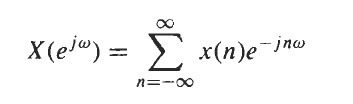 3
The DFT
DTFT: continuous variable “w”
DFS: discrete Fourier Series for Periodic sequence
DFT: for non periodic finite sequence
4
DFS : Discrete Fourier Series
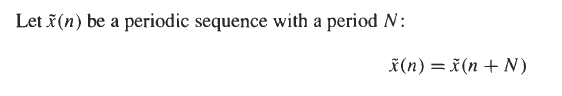 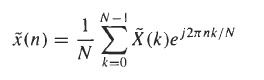 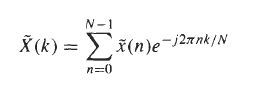 5
Example
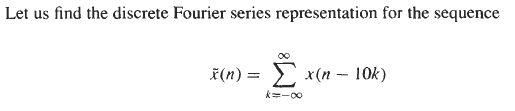 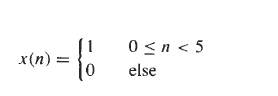 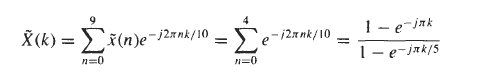 6
WN Notation
7
DFS Properties
Linearity


Shift
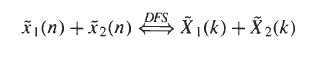 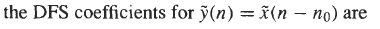 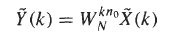 8
Periodic Convolution
9
Example
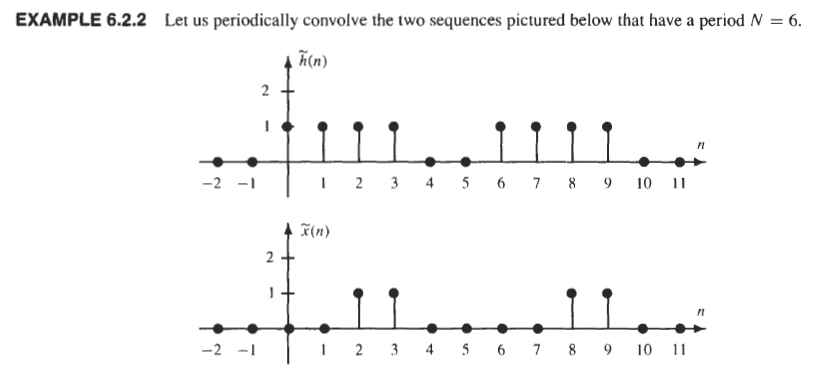 10
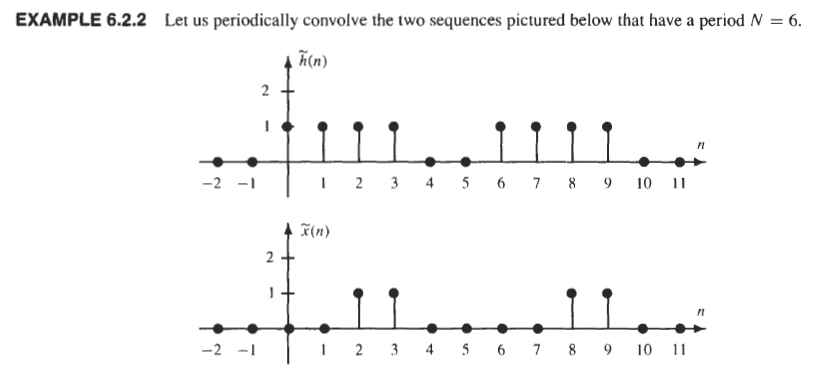 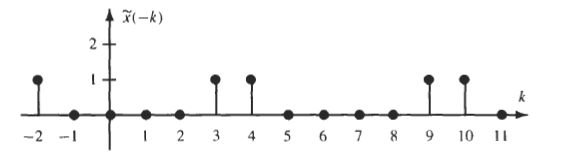 11
Solution
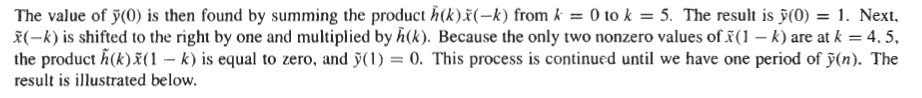 12
Discrete Fourier Transform DFT
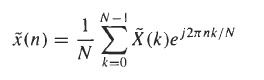 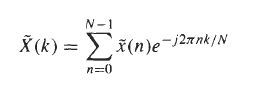 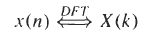 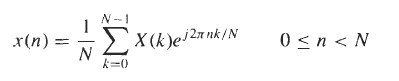 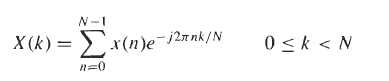 13
DFT PROPERTIES
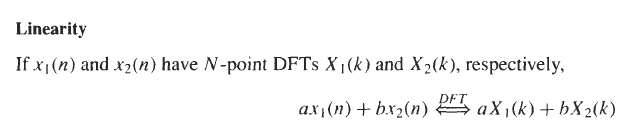 14
Circular Shift
15
Circular Shift
16
Circular Shift
17
Circular Shift
18
Circular Convolution
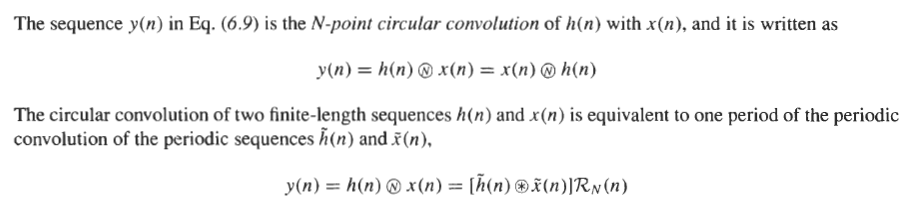 19
Example
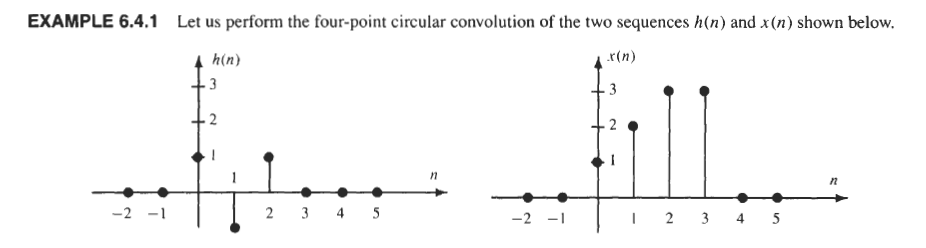 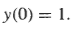 20
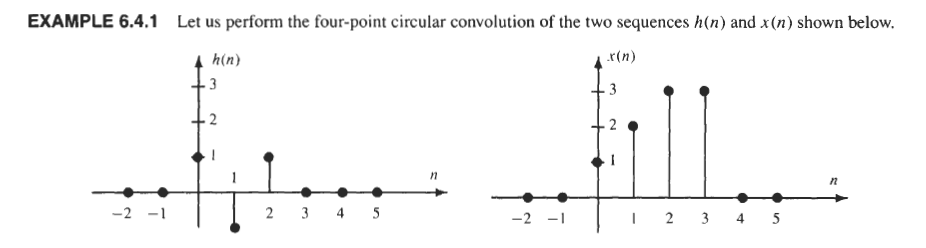 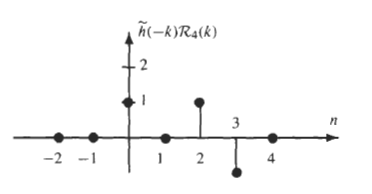 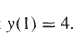 21
Note
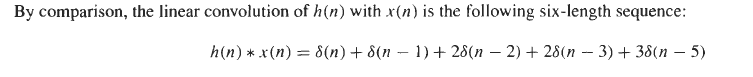 22